Mezinárodní cena inovací
		Quality Innovation Award
6.12.2022
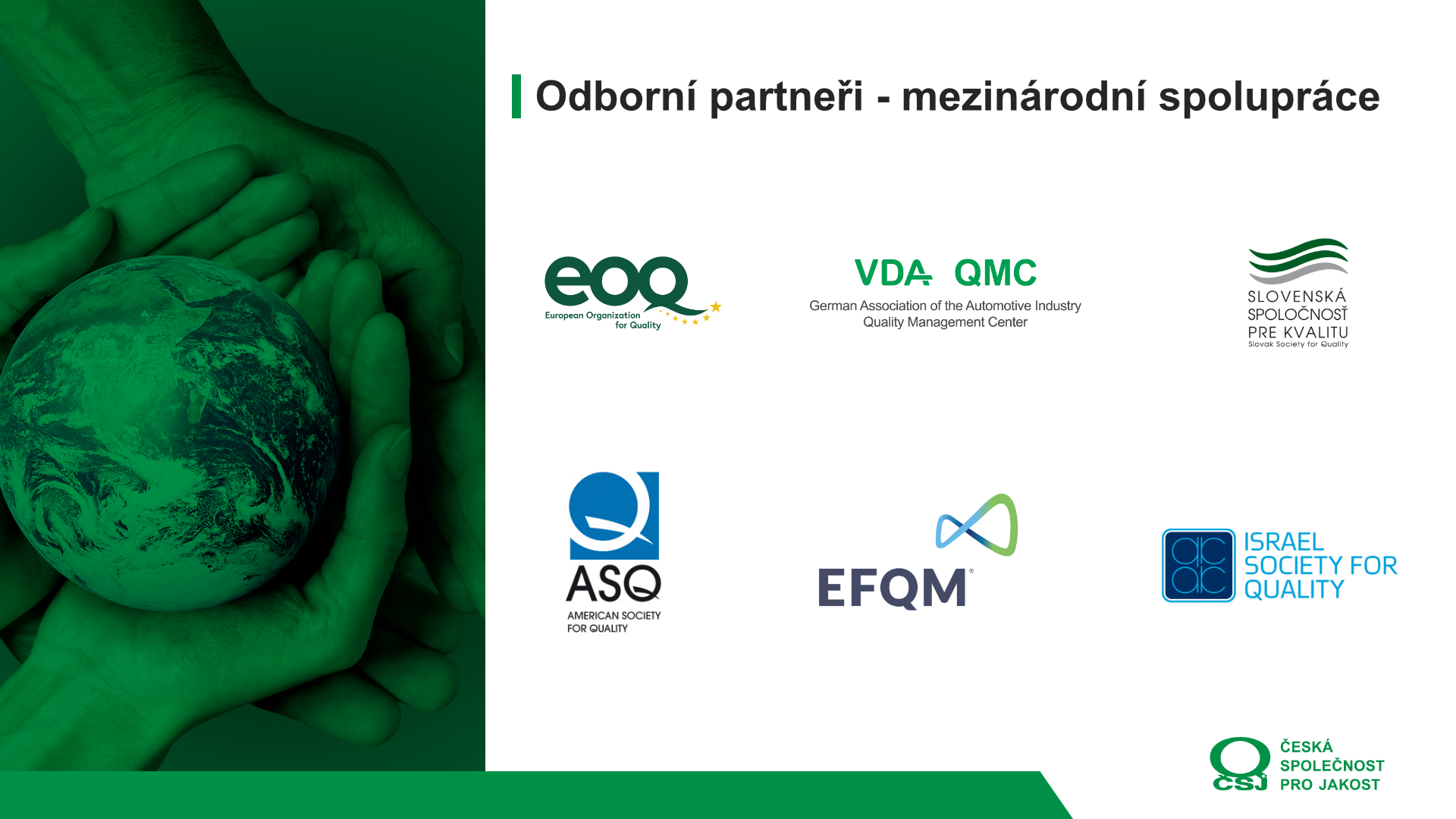 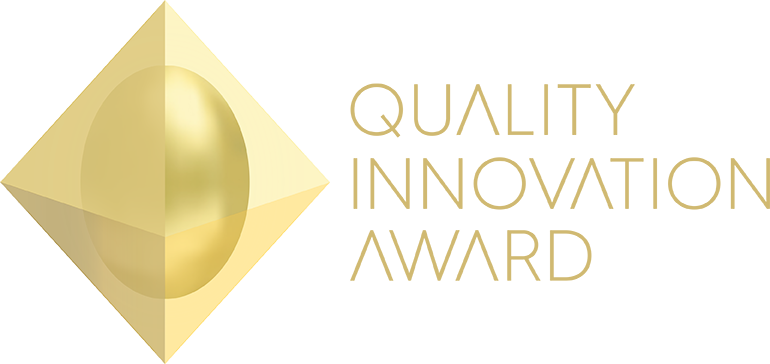 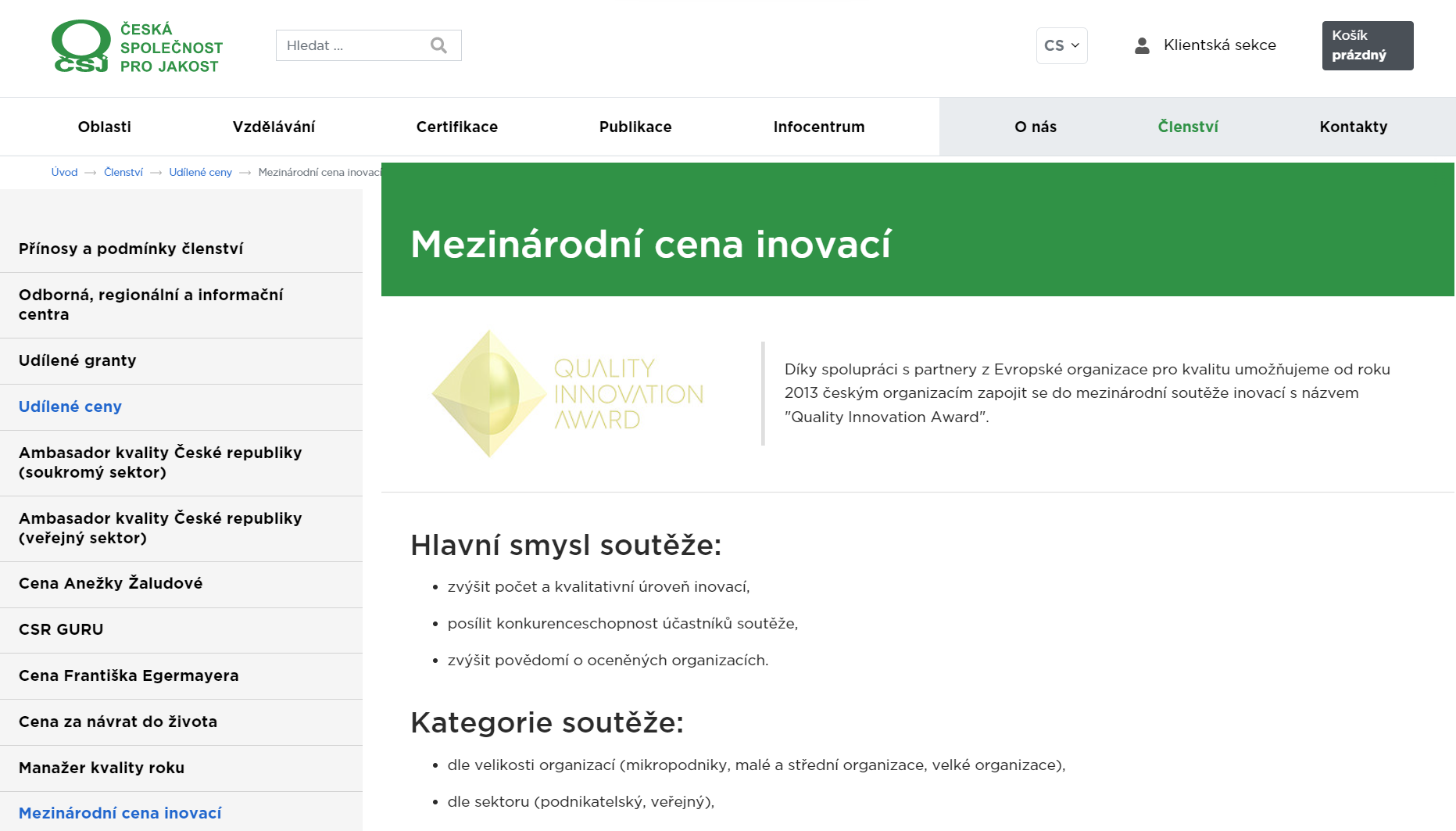 Mezinárodní cena inovací
20 zemí světa
Iniciace EOQ, spolupráce AMSP

Mezi velké přínosy pro inovátory patří:
porovnávání nápadů na národní a mezinárodní úrovni,
přispění ke zvýšení míry inovativnosti v organizaci,
uznání na národní a mezinárodní úrovni,
marketingová podpora držitele ocenění ze strany ČSJ,
bezplatná účast.
[Speaker Notes: Národní i mezinárodní kolo
24.1.2023 - Kazachstán]
Mezinárodní cena inovací
Hlavní smysl soutěže:
zvýšit počet a kvalitativní úroveň inovací,
posílit konkurenceschopnost účastníků soutěže,
zvýšit povědomí o oceněných organizacích.
[Speaker Notes: Konkurenceschopnost Evropy]
Mezinárodní cena inovací
Kategorie soutěže:
Potenciální inovace
Cirkulární ekonomika a uhlíková neutralita
Sektor zdravotní péče
Sektor vzdělávání
Veřejný sektor
Mikropodniky
Malé a střední podniky
Velké podniky
Mezinárodní cena inovací
Kritéria hodnocení:
Inovativnost:
Novost řešení
Uplatnitelnost v praxi
Jak byla inovace – systematicky aplikována

Kvalita
Plnění požadavků zákazníka
Efektivity (ekonomická, ŽP, CSR)
Mezinárodní cena inovací
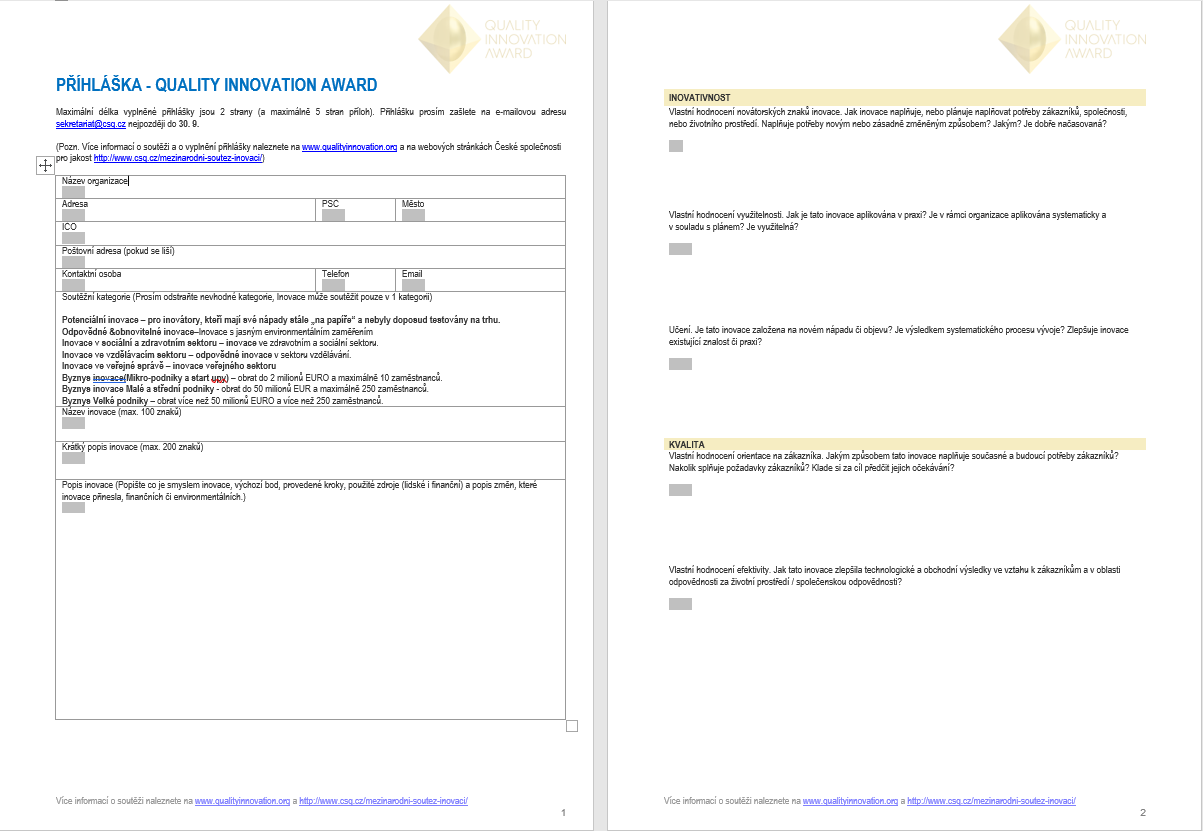 Přihláška:

Na webu www.csq.cz
Do 30.9.RRRR
2 stránky + max. 5 stran příloh
Úvodní informace o žadateli
Stručný popis inovace
Okomentování hodnoticích kritérií
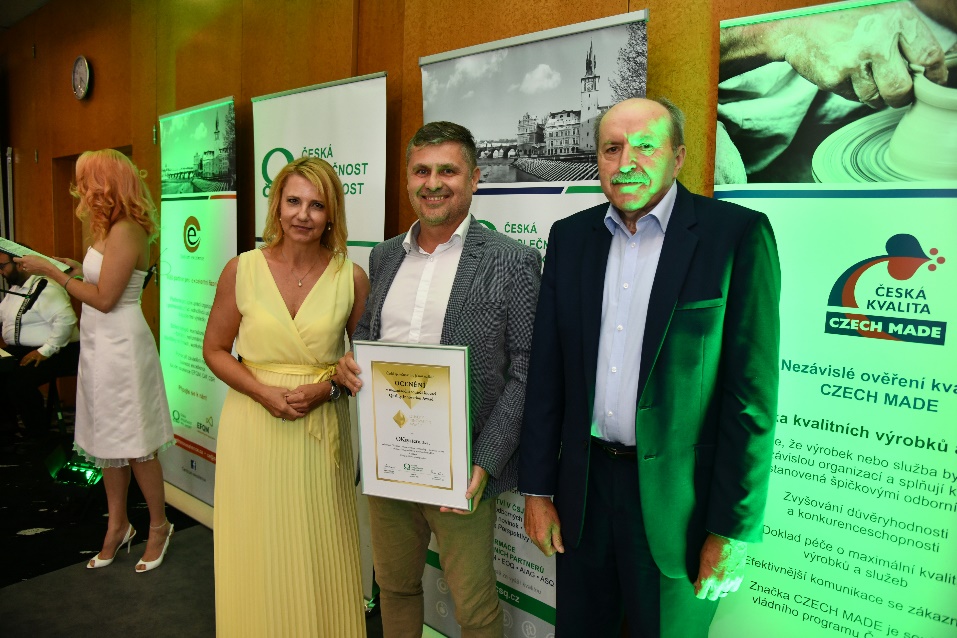 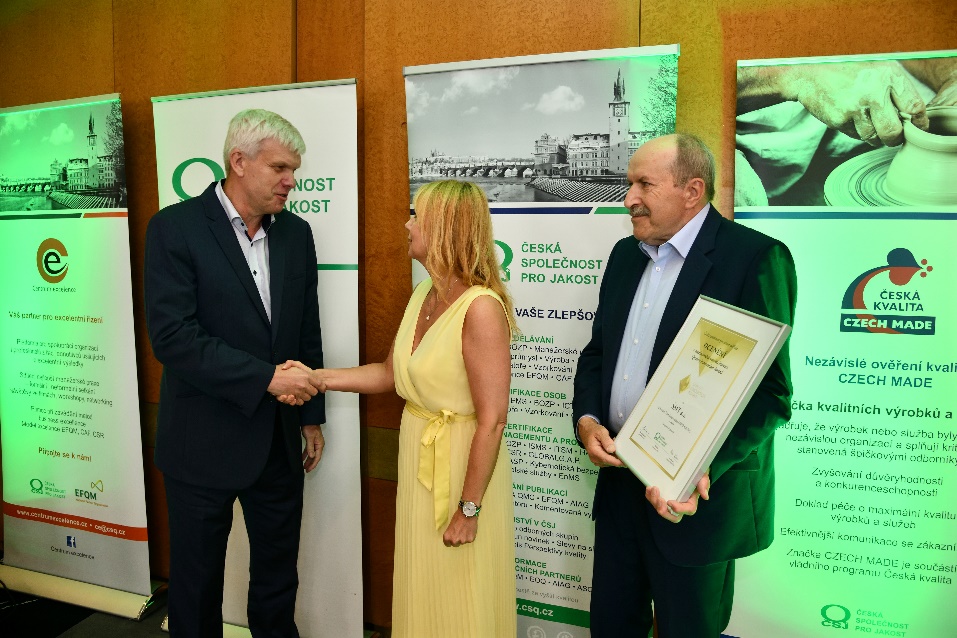 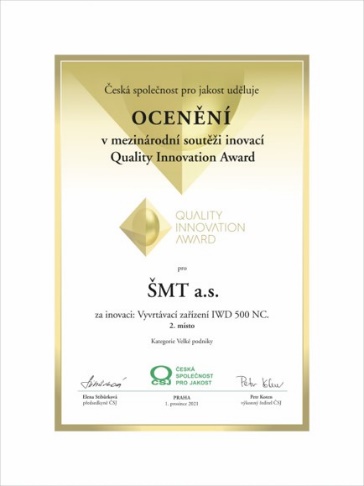 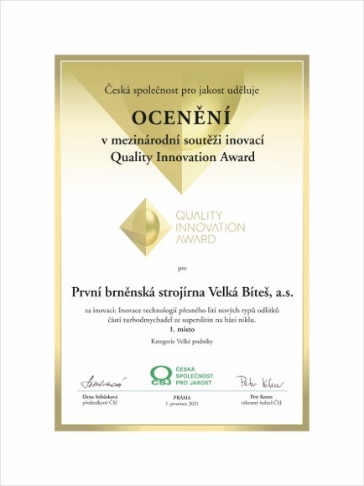 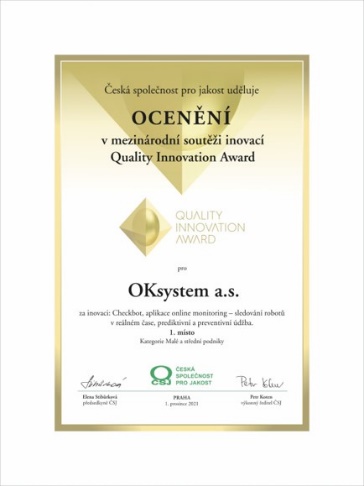 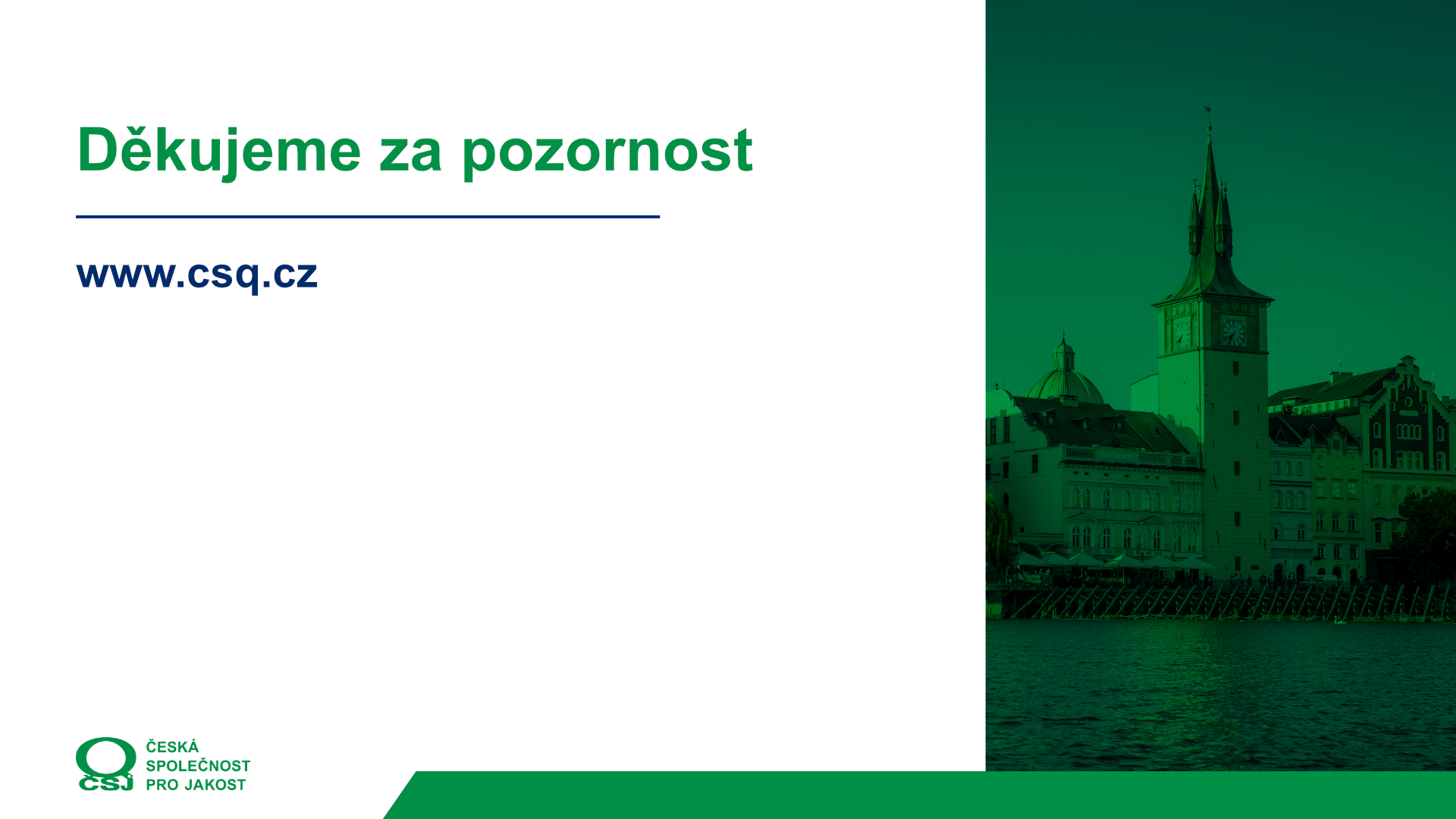